BA-projektforløb
Thea Engstrøm Knudsen
Agenda
Mit projekt og vejen derhen 
Valg af emne  
Forløb, proces og tilrettelæggelse 
Husk, der er altid hjælp at hente!
Spørgsmål?
Mit projekt og vejen derhen
Hvor skal vi gå hen?En multimodal socialsemiotisk analyse af open-world videospil
Et projekt baseret på en interesse, Multimodal Socialsemiotik og narratologi 
Måske et lidt atypisk valg for IVK 
Min egen skabelon og ”lidt” ekstra læsning 
At skulle forstå spil som sprog 
Min egen metodetilgang? 
En svær rejse, der faktisk fremlyste nogle huller og mangler (efter min mening) i forskningen
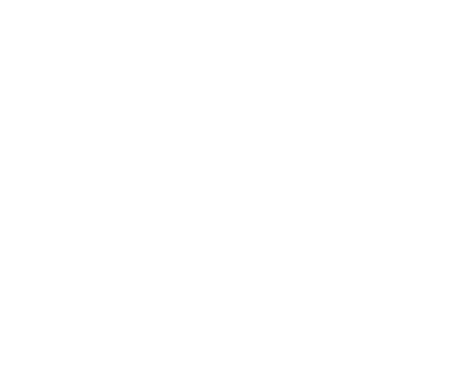 Metode og at tænke ud af boksen
Valg af emne
Mine råd vil være:
Vær åben for nye ideer 
Snak med andre og find inspiration
Vælg noget sjovt 
Vælg noget spændende – noget undrende 
Vælg noget som er dig nært – ”det personlige emne”
Forløb, proces og tilrettelæggelse
Det gode forløb? 
Det er altid godt at have en plan… 
I vil skulle aflevere en skriftlig redegørelse over projektets forløb
At planlægge hjælper til at se ikke bare slut målet, men også de mindre mål og sejre
Men det er ikke altid den holder… 
Ændringer kan ske 
Ting kan overaske 
Skriveblokaden kan blive din værste fjende…
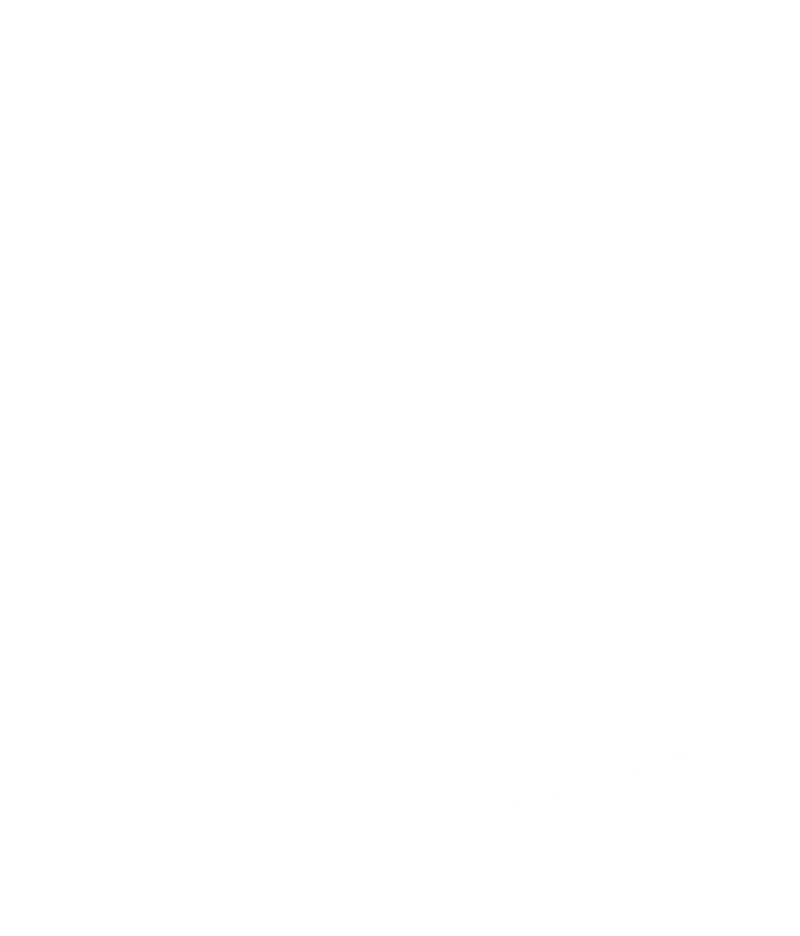 Husk, der er altid hjælp at hente!
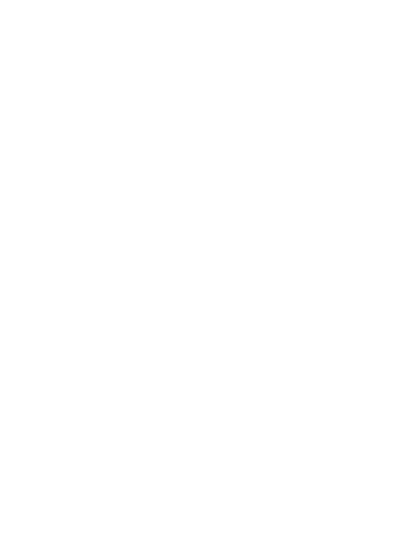 Nogen spørgsmål?